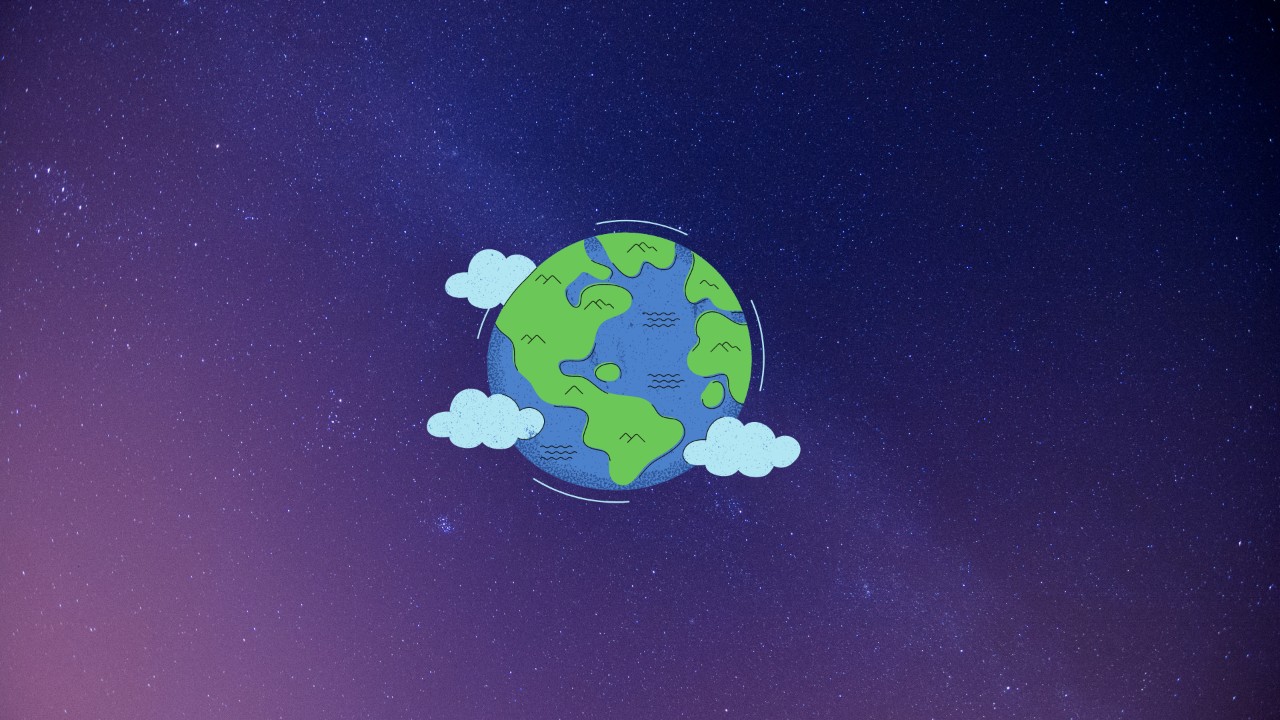 KHÁI NIỆM
CÁC KHU SINH HỌC
CHỦ YẾU
Là toàn bộ sinh vật sống trên Trái Đất và các nhân tố vô sinh của môi trường.
Khu sinh học trên cạn
SINH 
QUYỂN
Khu sinh học nước ngọt
CẤU TẠO
Gồm: Lớp đất, 
          Lớp không khí 
          Lớp nước, đại dương
          Sinh vật 
          Nhân tố vô sinh.
Khu sinh học biển